RECRUTAMENTO INTERNO
Vaga: Técnico Mecânico
Principais Responsabilidades e Atribuições:
Acompanhar e executar serviços de manutenção mecânica em máquinas, equipamentos e instalações, componentes hidráulicos, vulcanização, solda e pneumáticos, através de reparos ou substituição de peças, fazendo ajustes, regulagem e lubrificação;
Dimensionar equipamentos, analisar e acompanhar projetos, dando parecer técnico e de viabilidade;
Testar e analisar falhas dos equipamentos, propondo soluções e implementando ações de bloqueio dos desvios;
Executar serviços de inspeção em equipamentos;
Participar do planejamento e programação da manutenção;
Participar da negociação de orçamento de prestação de serviço e elaboração de orçamento de custeio; Propor melhorias nos procedimentos operacionais de manutenção (padrões e instruções de trabalho); Controlar os serviços contratados de manutenção mecânica mediante acompanhamento e fiscalização Interpretar desenhos, padrões e instruções de trabalho, entendendo o funcionamento dos componentes e seu inter-relacionamento no conjunto;
Especificar, providenciar e controlar materiais, combustíveis e ferramentas necessários para a execução das atividades; Executar, manter e orientar a limpeza e conservação das instalações e equipamentos; Manter e conservar as ferramentas de lubrificação e necessárias para execução da atividade
Operar/ Manobrar ponte rolante, munck, plataforma equipamentos e veículos auxiliares e automotores Atualizar os controles de manutenção no sistema informatizado; Efetuar corte com oxiacetileno; Eventualmente fazer Solda Elétrica; Eventualmente executar atividades de usinagem e operação de tornos, frezadoras e mandrilhadoras para reparos de manutenção;
Executar teste de carga e potência nos equipamentos; Executar e inspecionar manutenção em motores de combustão a diesel, reversores, propulsores, grupos geradores, bombas;
Dentre outros serviços de similar complexidade.
Requisitos da vaga:
Formação Técnica em Mecânica;
Conhecimento em Pacote Office em nível intermediário;
Requerido experiência prévia na função;
Empregados
MVV
Inscrição (Empregados
próprios e terceiros)
Interessados que atendam aos requisitos da vaga, preencher a ficha de inscrição, colher a assinatura do seu gestor imediato e enviar o currículo atualizado até dia 30/01/2024, para o e-mail: mariana.souza@valeverde.com ou entregar para Mariana Loureiro no RH MVV
• Possuir no mínimo 1 (um) ano na empresa;
• Possuir no mínimo 1 (um) ano na função atual;
• Atender aos pré-requisitos da vaga.
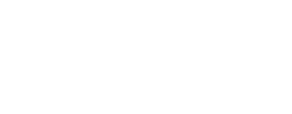